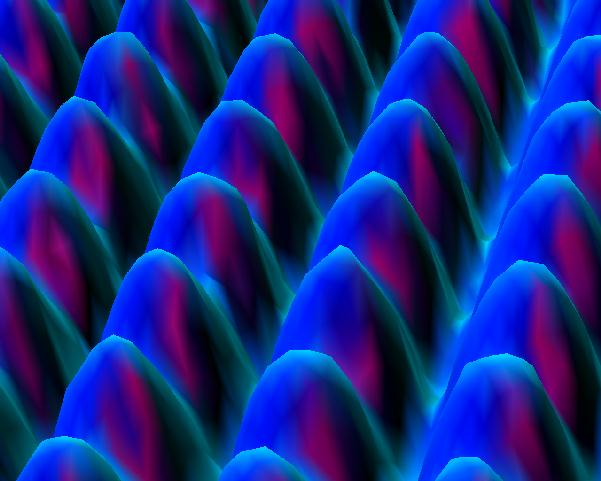 Chemistry Year 9 
Atoms and the Periodic Table
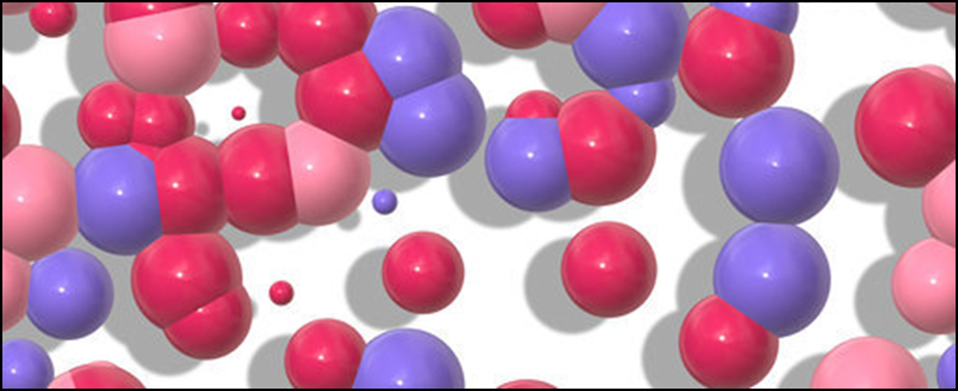 Chemistry Year 9 
Particle Reactions